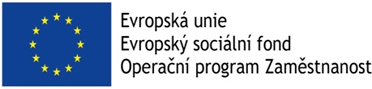 MULTIDISCIPLINÁRNÍ SPOLUPRÁCE V RÁMCI MĚSTSKÉHO ÚŘADU ORP Chrudim
Workshop Projektu MPSV 
Systémová podpora sociální práce v obcích
07. 02. 2019
Město chrudim
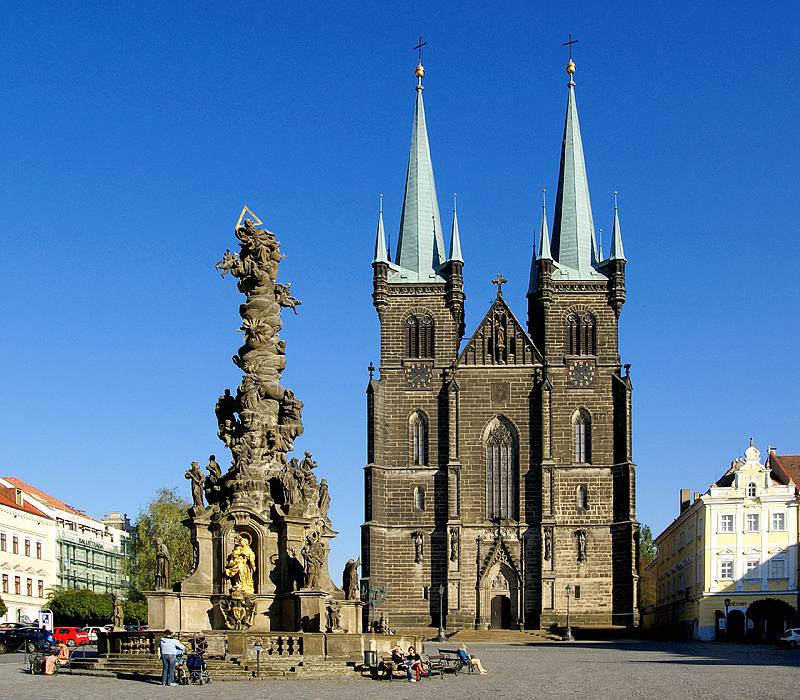 „Athény východních Čech“

Pardubický kraj

23 000 obyvatel

Obec s rozšířenou působností, ve správním obvodu 86 obcí, dalších 5 pověřených obecních úřadů
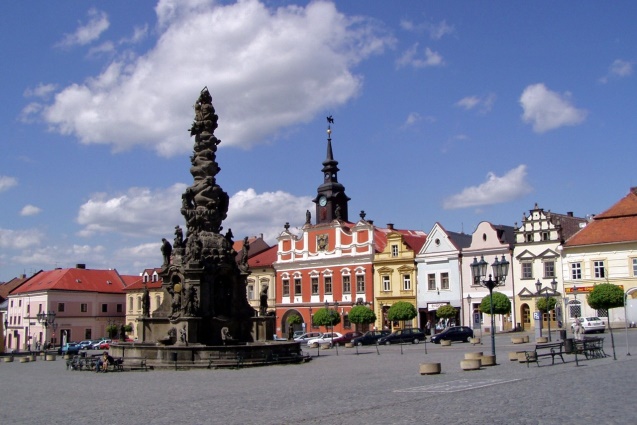 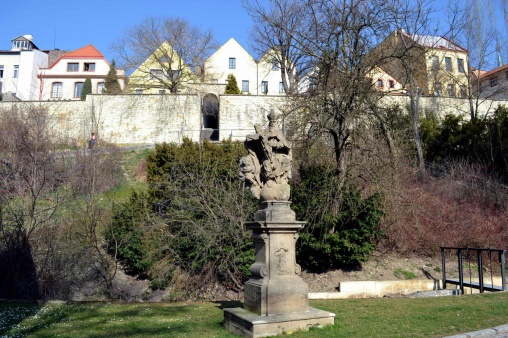 Odbor sociálních věcí
Oddělení sociální prevence a pomoci (OSPaP)

Oddělení sociálně-právní ochrany dětí
   (OSPOD)  
Celkem 33 sociálních pracovníků + 1 ekonom odboru + 1 asistent prevence kriminality (APK)
Odd. sociální prevence a pomoci
Sociální práce na obci, výkon sociální kurately, koordinátor komunitního plánování, romský poradce, vydávání opiátových receptů, uzavírání smluv o sociální službě, ustanovování zvláštního příjemce dávek důchodového pojištění, vydávání parkovacích průkazů, rozhodování při umístění klientů do městské ubytovny a KODUMu, veřejné opatrovnictví, souhlasy s DPS a další „nesociální práce“

Celkem 10 pracovníků (1 vedoucí oddělení, 3 veřejní opatrovníci s kumulací funkcí, 1 „nesociální pracovník“, 5 SP – z toho 3 nově přijatí v rámci projektu)

Kumulace funkcí (opatrovník, sociální pracovník, „nesociální práce“)
Spolupráce s odbory v rámci měú
Odbor správy majetku (spolupráce při přidělování ubytovací jednotky na Městské ubytovně a přidělování nájemních bytů v KODUMu; spolupráce při přidělování městských bytů – sociální šetření, jako podklad při rozhodování bytové komise)


Odbor správní (při vydání duplikátu matričního dokladu  - rodného listu, úmrtního listu; při vyřizování nového občanského průkazu, nebo potvrzení o občanském průkazu)
Spolupráce s odbory v rámci měú
Odbor finanční (spolupráce při domlouvání splátkových kalendářů našich klientů při dluzích na technickém komunálním odpadu a poplatcích za psa)

Právní oddělení (spolupráce s právníkem města ohledně právních záležitostí našich klientů, připravování podkladů ke specifickým záležitostem, k soudním jednání apod.) 

Odbor sociálních věcí – OSPOD (spolupráce při řešení životních situací rodin)
Spolupráce
OSPOD        PORADENSTVÍ         KLIENT            NABÍDKA             OSPaP
                 NEJLEPŠÍ ZÁJEM DÍTĚTE      DÍTĚ              ZAKÁZKA



                                             ZAKÁZKA
                                          KONZULTACE
Zákonná podpora
OSV
OSPP                                                              OSPOD
108/2006 Sb.                                        359/99Sb. (dobrovolné, anonymní)                                                 + vyhláška
SP
KUR
NP
NRP
TER
KLIENT
[Speaker Notes: DOPLNIT DOBROVOLNOST, ANONYMITA]
Průsečík spolupráce
poukázky ČČK, sociální šatník
potravinová banka 
městská ubytovna
dávky ÚP, OSSZ
rodiče ve výkonu trestu
Průsečík spolupráce
následná péče po ukončení pěstounské péče a  ústavní výchovy
řešení dluhů
poradenství při hledání bydlení
doprovod klienta
ustanovení zvláštního příjemce – sirotčí důchod
Kazuistika klienta, jehož  životní situace byla řešena v rámci OSV
Klientka
Nikola
21 let
svobodná
1 dítě
finančně nezajištěná
ZAKÁZKA OSPODU
finanční zajištění
pomoc podat návrh – OS (návrh na zahájení řízení o úpravu péče a výživy)
podpora klientky
monitorování situace u klientky (péče o dítě)
ZAKÁZKA KLIENTKY
finanční zajištění 
pomoc a zprostředkování  návrhu k OS
pomoc vyřídit dávky SSP, podpora při vyřízení (doprovod ÚP)
navázaní kontaktů s rodinou (matka, otec)
nájemní smlouva - komunikace s otcem – dávky SSP
nastavení styku s dítětem + režim (dědeček, otec dítěte)
Úkol pracovníkŮ odboru
navázání spolupráce s NNO
nastavení styku dědečka a otce dítěte - OSPOD
seznámení s průběhem soudního řízení
   (o úpravě péče a výživy) - OSPOD
SPOLUPRÁCE
ÚP 
OS
OSPOD Chrudim
NNO Amalthea
rodina (matka, otec)
blízké osoby
Sociální práce s klientkou
poradenství, podpora klientky
pomoc při vyplnění formulářů (dávky SSP, návrh)
doprovod ÚP
motivační rozhovory
podpora kompetencí jedince 
monitorování situace v rodině
individuální plánování
Zajištěná pomoc
finanční zajištění (RP, PND, výživné)
návrh k soudu
navázání spolupráce s NNO
komunikace s rodinou
Vyhodnocení situace klientky
klientka sama neumí požádat o pomoc
   je motivovaná, spolupracující
vnímáme potřebu podpory klientky v její situaci a rod. kompetencích (NNO) – vaření, jídelníček pro dítě, péče o dítě, finanční hospodaření (rozpočet)
žádná opora v rodině (neurovnané vztahy)
možnost PK z důvodu řešení situace klientky se zapojením spolupracujících subjektů (rodina, OSV, NNO, blízké osoby)
Zjištěné nejasnosti SPOLUPRÁCE
spolupráce s NNO
jiné údaje od klientky
jiné od NNO
kdo zjistí? 
OSPOD
OSPP
Nastavení PRAVIDEL SPOLUPRÁCE s OSPOD
zpětná vazba (telefon, e-mail, osobně)
nastavit při zadání zakázky termín splnění


jedním z výstupů projektu je i zpracovaná metodika upravující spolupráci OSPaP a OSPOD
případová konference
Cíle:
podpora klientky – NNO, rodina, OSPaP MěÚ Chrudim, blízké osoby
nastavení režimu při styku s dítětem (dědeček, otec dítěte)
finanční zajištění – (vyživovací povinnost, nájemní smlouva, bydlení)
Závěry případové konference
případová konference proběhla
účastníci (NNO, OSPOD, OSPaP, rodina, blízká osoba)
stanoveny úkoly pro jednotlivé subjektys termínem plnění
evaluace dle potřeby
klientka v riziku ztráty bydlení
dobře spolupracuje s NNO, institucemi
neurovnané vztahy v rodině, nabídka mediace
Spolupráce s Odborem správy majetku
Začátek  Spolupráce s odborem správy majetku
Klient na OSM podal žádost o přidělení městského bytu, nebylo mu vyhověno.
OSM mu nabídlo možnost spolupracovat při řešení jeho bytové situace se SP OSV.
Klient využil nabídky spolupráce se SP OSV - zahájení sociální práce.
Sociální práce s klientem
Klient
Milan, 22 let
svobodný, nezaopatřený – studující SŠ, maturitní ročník – denní studium
žil s matkou (problémy s alkoholem), která v exekuci přišla o byt, odešla od syna a odstěhovala se ke svému příteli, se synem se od té doby nestýká, neprojevuje o něho zájem, nijak ho finančně nepodporuje
Sociální práce s klientem
finanční situace - sirotčí důchod po otci
Milan žil rok v AD – pobyt časově omezen
poté žil necelý rok střídavě u rodiny (teta –sestra matky) a známých (obvykle spolužáci)
neudržitelný způsob bydlení bez vlastního zázemí  
podal si žádost o městský byt – nebylo mu vyhověno
na základě podnětu OSM vznikla spolupráce se SP
navázání kontaktu, sociální anamnéza – zjištění výše uvedených informací
sociální šetření 
sociální prostředí klienta –osobní  jednání s tetou klienta
odborné sociální poradenství – nepojistné dávky, možnosti ubytování – AD, Domov na půli cesty, ubytovny, komerční pronájem, opětovné podání žádosti o městský byt
sociální práce
vypracování podkladové zprávy pro bytovou komisi, předání klientovi – lze přiložit jako doklad k žádosti o městský byt
podání nové žádosti o přidělení městského bytu
SP přítomen na bytové komisi, intervence
přidělení bytové jednotky 
zajištění dávek SSP – PND, PNB – přímá úhrada nájmu
zajištění MOP -  lednice
Zhodnocení Sociální práce
současnost – klient dokončil studium, řádně hradí nájem, je výdělečně činný
Spolupráce s právním oddělením
Kazuistika
Klient - Josef
klient 58 let, kvadruplegik (zcela ochrnutý, pouze pohyb hlavou a krkem)
klient orientován, komunikuje
od roku 2005 žije v DPS 
finanční příjem klienta – ID ve III. stupni a PnP v IV. stupni závislosti
vyživovací povinnost k zletilé dceři
z důvodu zhoršení zdravotního stavu hospitalizován v LDN – nutnost celodenní péče
na základě podnětu DPS zahájena v 7/2018 spolupráce s OSV – pomoc při zajištění pobytového zařízení pro klienta
sociální šetření v LDN provedeno společně s pracovnicí DPS
navázán kontakt s klientem, řešena jeho sociální, bytová a finanční situace
zjištěno - klient má více půjček, které splácí, v případě umístění do pobytového zařízení nebude mít dostatek prostředků na hrazení závazků
SPOLUPRÁCE S PRÁVNÍM ODDĚLELNÍM
hledány možnosti řešení ohledně dluhů klienta 
1) insolvence 
	2) konsolidace půjček – nereálné
	3) nabídnuta pomoc při sepsání splátkových   
       kalendářů (snížení splátky na minimální 
       částku)
	4) sepsání dopisu věřitelům, kterým klient dluží 
       s popisem aktuální obtížné situace
5) zastupování formou veřejné listiny (plná   
       moc)
	6) institut opatrovnictví bez omezení 
       svéprávnosti
   7) podat návrh na zrušení nebo snížení 
       vyživovací povinnosti
PŘÍPADOVÁ KONFERENCE
uspořádání případové konference, klient s možnostmi seznámen, s konáním PK souhlasí
účastníci právního oddělení, obec, SP, rodina
SP vnímá a všichni zapojeni do řešení situace klienta, že prioritou je zajištění péče o klienta v pobytovém zařízení vzhledem k jeho nepříznivému zdravotnímu stavu
Cíl pk
zajištění potřeb klienta, jemuž zdravotní stav činí obtíže při hájení jeho práv a oprávněných zájmů 
seznámení s významem institutu opatrovnictví bez omezení svéprávnosti
zajištění vhodného opatrovníka pro zastupování klienta
Závěry z pk
ustanovení opatrovníka bez omezení svéprávnosti (z rodiny se nikdo necítí vykonávat funkci opatrovníka, přijmutí funkce VO obcí)
OSPaP podá ve spolupráci s právním oddělením podnět na zahájení řízení k okresnímu soudu

K uskutečnění závěru z PK nedošlo z důvodu úmrtí klienta.
Děkujeme za pozornost